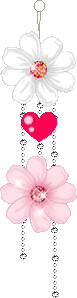 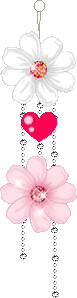 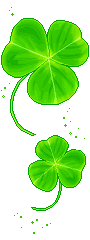 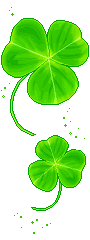 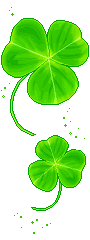 GIÁO ÁN
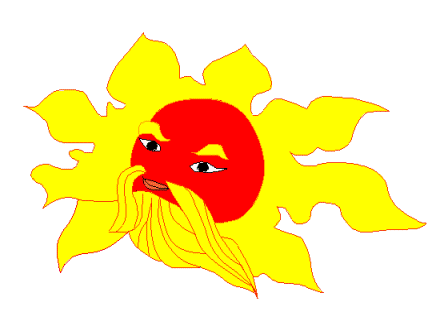 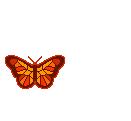 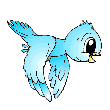 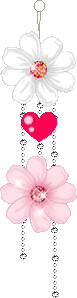 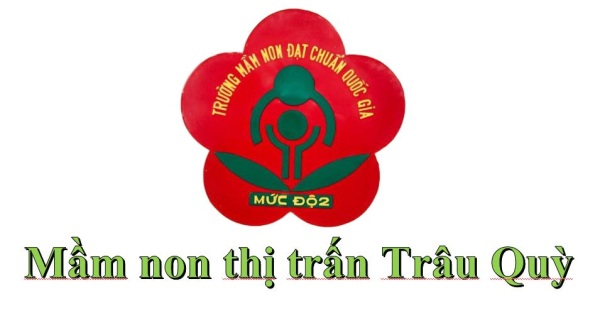 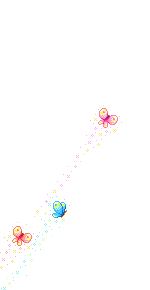 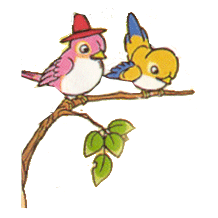 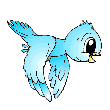 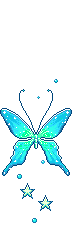 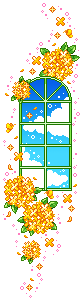 NBTN: Khám phá đôi bàn tayLứa tuổi: Nhà trẻ 24 – 36 tháng
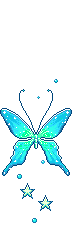 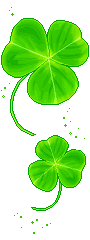 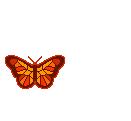 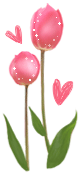 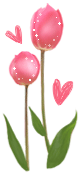 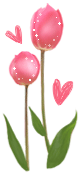 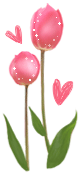 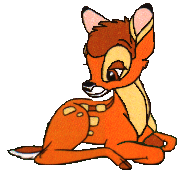 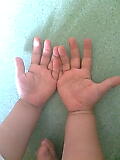 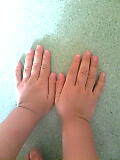 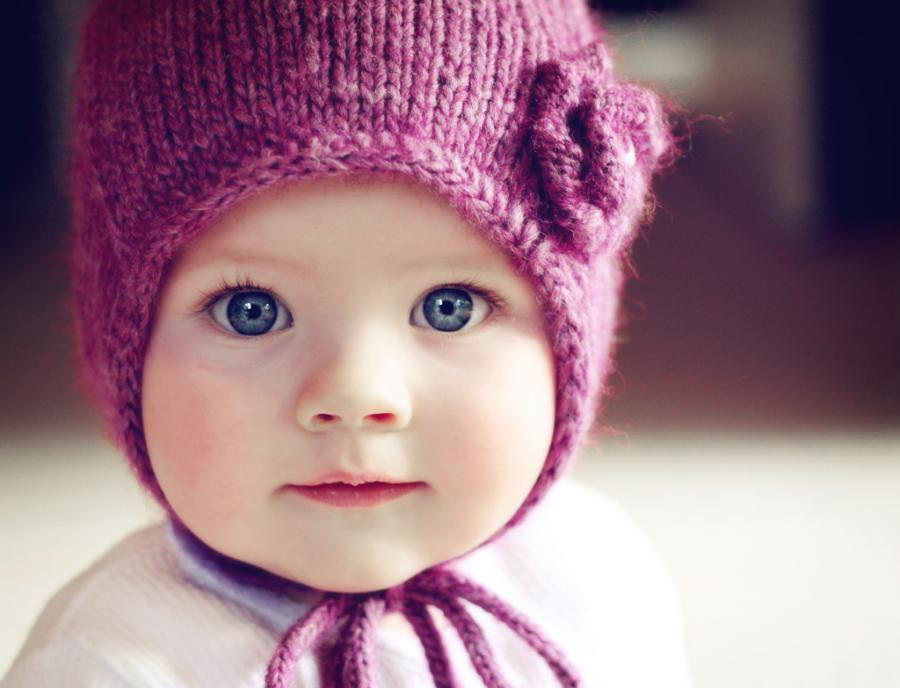 ĐÔI BÀN TAY
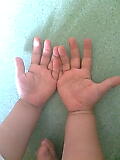 Lòng bàn tay
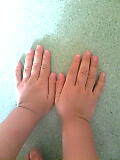 Ngón tay
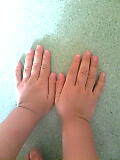 Móng tay
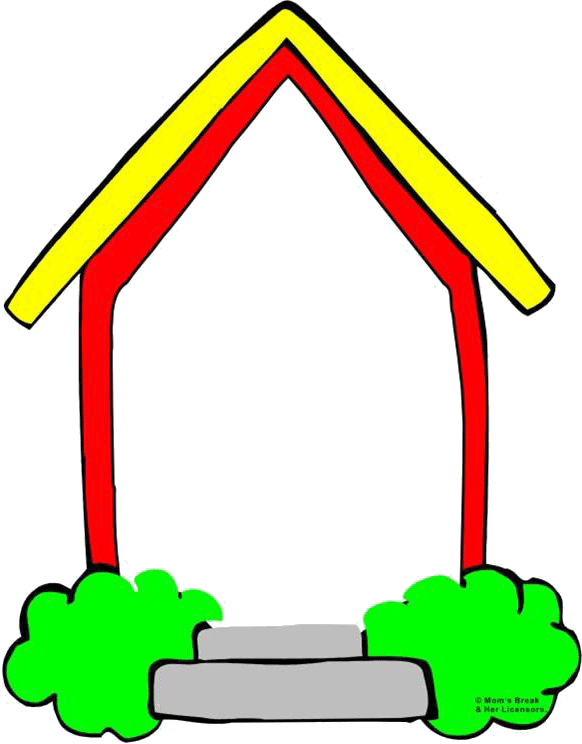 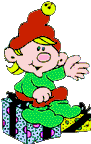 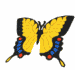 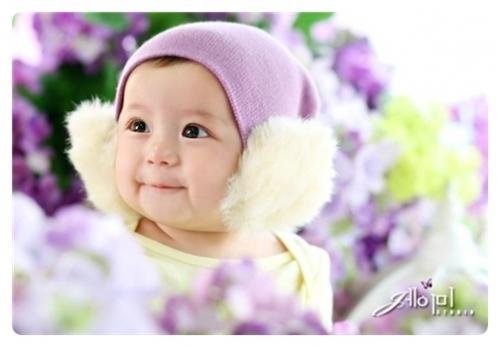 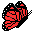 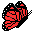 Tạm biệt các bé.